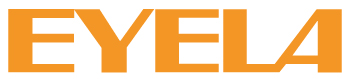 Rotary Evaporator, N-1300 (10)
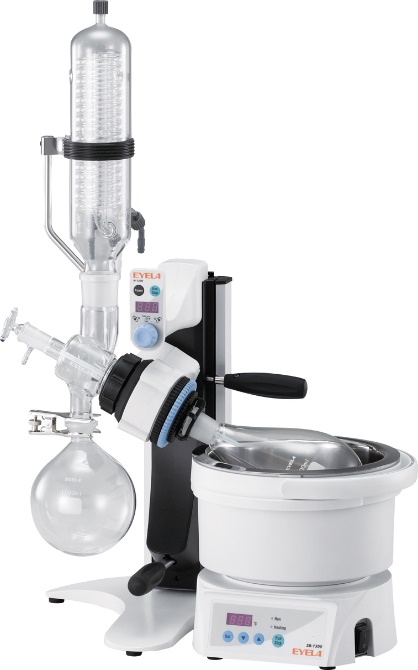 Compact design !
Footprint
EYELA
313.1 in²
?
551.0 in²
?
476.7.0 in²
Other suppliers
Please call and let us know your questions. 
Call 888-693-9352　or drop message in “Contact US”.
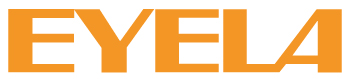 Rotary Evaporator, N-1300 (11)
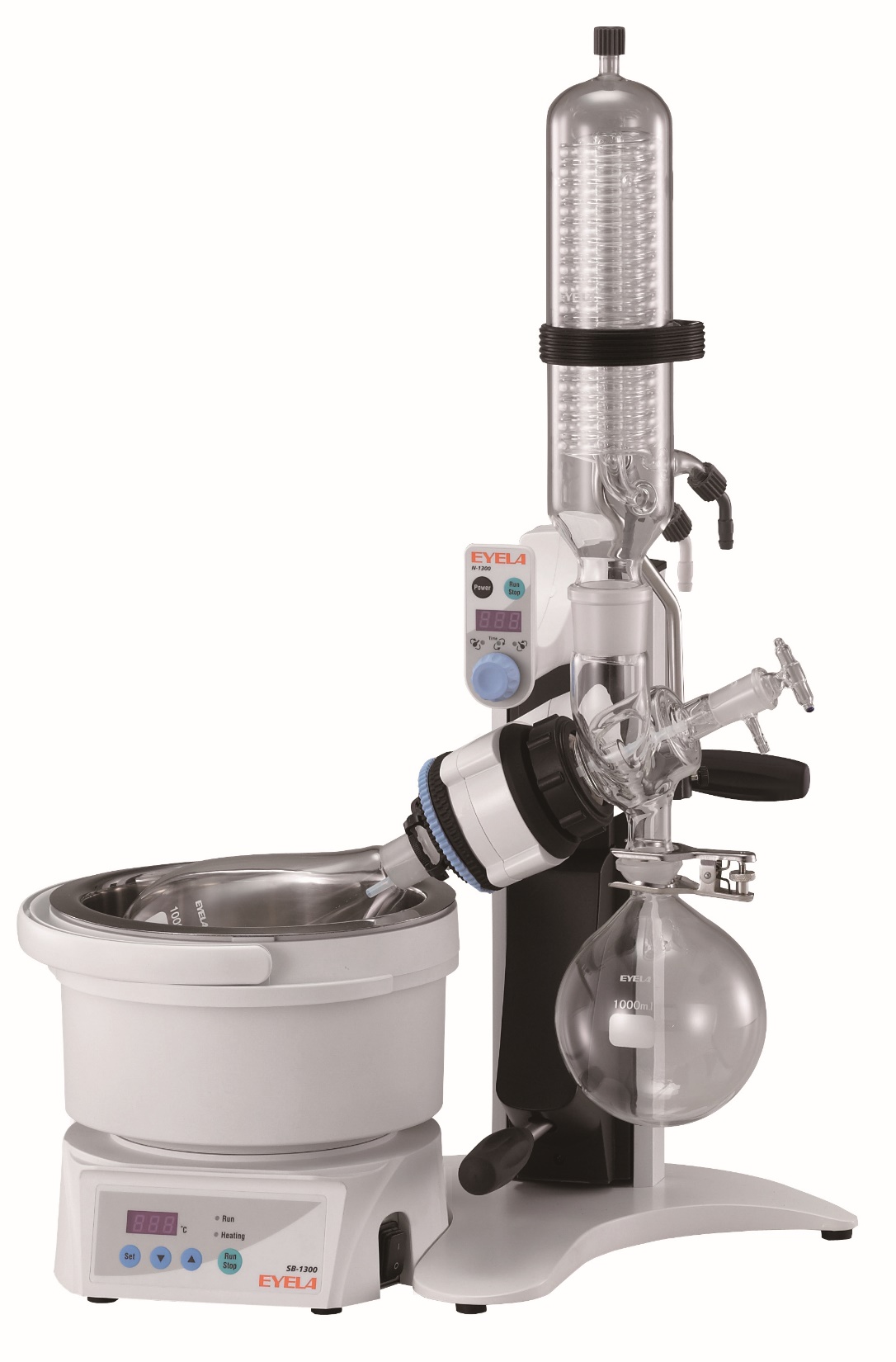 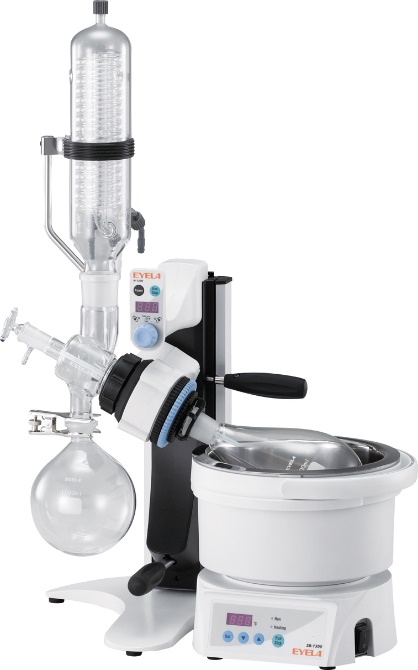 Recombination
Compact design
+
Recombination mechanism
=
Fitting in limited Lab space
R
L
Top view
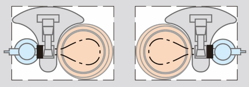 Glass
Bath
Bath
Glass
Please call and let us know your questions. 
Call 888-693-9352　or drop message in “Contact US”.
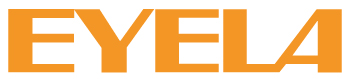 Rotary Evaporator, N-1300 (12)
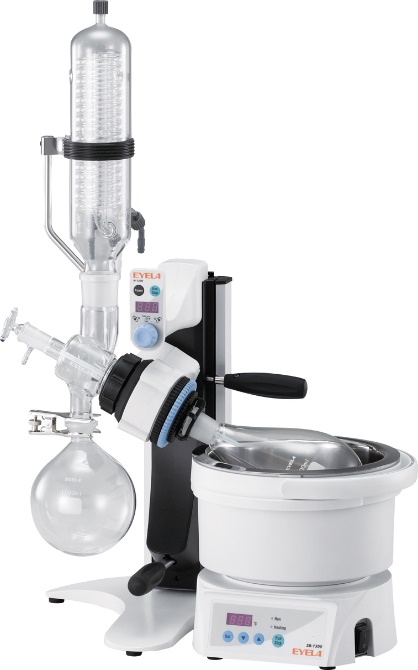 Depending on setting surrounding, various lay-outs available
Top view
No dead-space !
No wasting space !
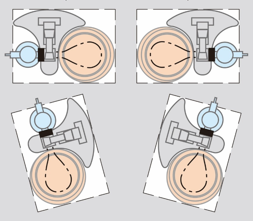 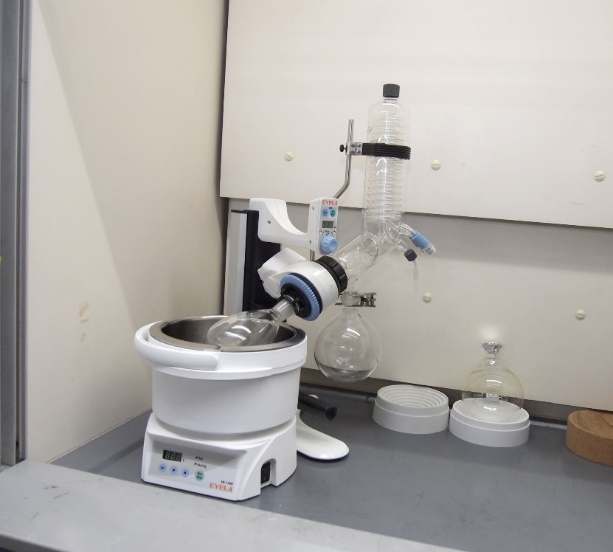 Please call and let us know your questions. 
Call 888-693-9352　or drop message in “Contact US”.
in fume- hood